مدخل في المحاسبة المالية أ. م. د : احمد سعد جاري قسم المحاسبة / كلية الادارة والاقتصاد/ الجامعة المستنصرية
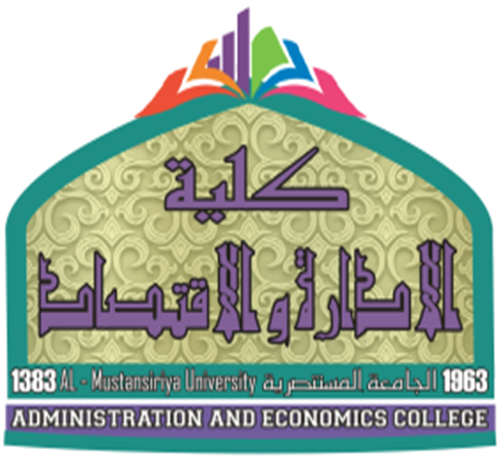 مفهوم المحاسبة وأهدافها Concept and Objectives of Accounting
تعتبر المحاسبة أحد فروع العلوم الاجتماعية التي تختص بإنتاج البيانات والمعلومات للوفاء باحتياجات القائمين بالتخطيط والرقابة واتخاذ القرارات. وحين يتم ذكر مفهوم للمحاسبة نجد أن لها عدة مفاهيم 
أولاً: مفهوم يعتمد على الجانب التطبيقي: حيث اعتبر المحاسبة فن تسجيل وتصنيف وتلخيص الأحداث الاقتصادية وقد ركز هذا المفهوم على مسك السجلات. 
ثانيا": مفهوم يعتمد على الجانب العلمي والأكاديمي: حيث اعتبر المحاسبة العلم الذي يبحث في طرق تسجيل وتبويب وتحليل المعاملات المالية المختلفة للوحدة الاقتصادية لخدمة أغراض معينة.
ثالثا": مفهوم يعتمد ان المحاسبة كنظام للمعلومات: يختص بتوليد المعلومات ذات الطابع الاقتصادي أو المعلومات المرتبطة بالأحداث التي تنطوي على الاختيار من بين الاستخدامات البديلة للموارد الاقتصادية المحدودة.
تعاريف المحاسبة Accounting definitions
ووفقا للمفهوم الاخير فقد عرفت جمعية المحاسبة الأمريكية المحاسبة: "هي عملية تحديد وقياس وتسجيل وتوصيل المعلومات المالية المتعلقة بالوحدات الاقتصادية إلى المستخدمين المهتمين بتلك المعلومات لمساعدتهم في اتخاذ القرارات الاقتصادية السليمة".
وقد عرفة مجلس المبادئ المحاسبية المحاسبة "نشاط خدمي وظيفتها الاساسية تقديم المعلومات الكمية عن الوحدات الاقتصادية وهذه المعلومات بالأساس ذات طبيعة مالية ومطلوبة ومفيدة لغرض اتخاذ القرارات الاقتصادية والمفاضلة بين البدائل لفعالية ما"
مبدئياً يتبين لنا أنه لا يستطيع أي شخص أن يستغنى عن المحاسبة في حياته الخاصة حيث لا بد أن يحسب كل شخص عادي قدر مدخلاته ومقدار نفقاته ومدخراته لتحقيق أهدافه الخاصة مثلاً لشراء موبايل حديث أو سيارة أو لشراء منزل،
ومن خلال ما تقدم من مفاهيم وتعاريف يمكن استنتاج التعريف الاتي للمحاسبة (هي مجموعة من المبادئ والأسس والنظريات والمفاهيم المحاسبية التي تحكم تسجيل العمليات المالية بطريقة منظمة وتبويبها وتلخيصها في شكل قوائم مالية بهدف تحديد نتيجة أعمال الوحدة الاقتصادية من ربح أو خسارة عن فترة زمنية معينة وتحديد المركز المالي في هذه الفترة لتمكين جميع الأطراف من اتخاذ القرارات الاقتصادية الرشيدة)
الأهداف الرئيسية للمحاسبة The main goals are accounting
الهدف الرئيسي الأساس للمحاسبة هو تقديم معلومات مفيدة الى المستخدمين تلبي احتياجاتهم لاتخاذ القرارات الرشيدة ومن هذا الهدف تنبثق مجموعة اهداف تغطي حاجات المستخدمين
1. تحديد نتيجة أعمال الوحدة الاقتصادية من ربح أو خسارة عن فترة زمنية معينة.
2. تحديد المركز المالي في هذه الفترة.
3. توفير البيانات والمعلومات اللازمة للتخطيط ورسم السياسات للفترة أو الفترات القادمة.
4. توفير البيانات والمعلومات اللازمة لإحكام الرقابة على أعمال الوحدة الاقتصادية والمحافظة على ممتلكاتها من الضياع والتلاعب والاختلاس.
5. الاحتفاظ بسجلات كاملة ومنظمة ودائمة للتصرفات المالية التي تقوم بها الوحدة الاقتصادية حتى يمكن الرجوع إليها عند الحاجة.
فروع المحاسبة Accounting branches
يمكن تحديد الحقول او الفروع الاساسية للمحاسبة بالآتي: 
1.المحاسبة المالية  :Financial Accounting وهي الفرع الذي يهتم بتحليل وتسجيل العمليات المالية وتلخيصها بهدف قياس نتيجة نشاط الوحدة الاقتصادية خلال فترة زمنية معينة. فقائمة الدخل وقائمة المركز المالي هي نتاج المحاسبة المالية للوحدة ويتركز اهتمامها على تقديم المعلومات المالية للأطراف الخارجية. (المحاسبة الخارجية)
2.محاسبة التكاليف والمحاسبة الإدارية  :Cost Accounting & Managerial Accounting بدأ هذا الفرع بمحاسبة التكاليف لتحديد تكلفة الانتاج أو لتحديد تكلفة الوحدة، ثم تطور إلى المحاسبة الإدارية لارتباطها بمحاسبة التكاليف حيث أن الاستخدام الإداري للمعلومات المحاسبية بدأ باستخدام تكاليف المنتجات في اتخاذ القرارات الإدارية وتطور ليشمل جميع المعلومات المحاسبية التي تخدم الإدارة مثل التخطيط والرقابة وقياس الأداء، وهذا ما يسمى بالمحاسبة الإدارية التي هي امتداد لمحاسبة التكاليف. ويتركز اهتمامها على تقديم المعلومات المحاسبية للأطراف الداخلية. (المحاسبة الداخلية)
3. المحاسبة الحكومية Governmental Accounting  : وهي الفرع الذي يهدف لتوفير المعلومات المحاسبية الخاصة بالوحدات والإدارات الحكومية للتأكد من تحقيق الرقابة على الأموال العامة للدولة (الإيرادات والمصروفات) الحكومية.
4. التدقيقAuditing : يعد التدقيق أحد الوظائف وثيقة الصلة بوظائف المحاسبة، والمستقلة عنها في نفس الوقت. ويهدف التدقيق إلى التحقق من دقة المعلومات المحاسبية بغرض إبداء رأي فني محايد عن مدى عدالة القوائم المالية لوحدة اقتصادية معنية في إطهار المركز المالي ونتيجة الأعمال لتلك الوحدة (المحاسب يعد القوائم المالية والمدقق يراجعها) لإضفاء الثقة والمصداقية في المعلومات الواردة بتلك القوائم.
مستخدمو المعلومات المحاسبية Users of accounting information
يمكن تحديد الاطراف (الجهات) المستفيدة من المحاسبة مستخدمو المعلومات المحاسبية بالآتي:
أ- المستخدمون الداخليون internal Users : وهم من يستخدم المعلومات المحاسبية من داخل الوحدة الاقتصادية وتشمل المستويات الإدارية المختلفة حيث تحتاج إدارة الوحدة للمعلومات المحاسبية لمساعدتها في اتخاذ القرارات الاقتصادية الرشيدة مثل مدى حاجة الوحدة الاقتصادية للسيولة النقدية، وللتأكد من تحقيق أهداف الوحدة  من خلال تقارير تفصيلية داخلية إضافة للتقارير المالية والقوائم المعدة.
ب – المستخدمون الخارجيون External Users: : وهم من يستخدم المعلومات المحاسبية من خارج الوحدة الاقتصادية وتشمل الأطراف الاتية: 
- أصحاب الوحدة الاقتصادية (الملاك): للتعرف على مدى نجاح أعمالهم وقياس مدى كفاءة الإدارة في استخدام وحماية أموالهم. 
- المستثمرون: للتعرف على حجم العائد الحالي أو المتوقع ومدى كفاءة الإدارة.
- الدائنون: للاطمئنان على تحصيل مستحقاتهم من الدين على الوحدة الاقتصادية.
- الأجهزة الحكومية: وذلك لأغراض مختلفة مثل فرض الضرائب، التخطيط الاقتصادي، منح الإعانات والقروض، وغيرها. 
- الاطراف الاخرى: مثل الخبراء والمستشارون الماليون، المؤسسات الحكومية، الاقتصاديون، والطلبة الباحثون وغيرهم. وذلك لأغراض مختلفة.
الإطار المفاهيمي للمحاسبة Conceptual framework for accounting
يؤطر عمل المحاسب إطار يضم مجموعة من الفروض والمبادئ والمصطلحات والمحددات التي تمثل بمجموعها الاطار المفاهيمي للمحاسبة ويتكون من ثلاث مستويات: 
Basic Objectives المستوى الأول: الأهداف الأساسية 
Basic Concepts المستوى الثاني: المفاهيم الأساسية 
Operational Guidelines المستوى الثالث: الإرشادات التطبيقية
الفروض المحاسبية الأساسية Accounting assumptions:
1. فرض الوحدة المحاسبية (الشخصية المعنوية) The Accounting Entity Assumption
من وجهة نظر المحاسبة، تعامل كل وحدة اقتصادية على أنها وحدة منفصلة عن مالكيها وعن الوحدات الاخرى ولها شخصيتها المعنوية المستقلة استقلالا تامًا عن مالكها بصرف النظر عن الشكل القانوني لها. ولذلك فلكل وحدة اقتصادية سجلاتها المحاسبية، ونظامها المحاسبي من تحديد، وقياس، وتسجيل.
2. فرض الاستمرارية Concern Assumption
يقصد بالاستمرارية أن الوحدة الاقتصادية وجدت لتستمر وأن الوحدة الاقتصادية مستمرة في عملياتها لفترة من الزمن تكفي لإنجاز تعهداتها الموجودة، في ظل غياب دليل موضوعي على عكس ذلك. وترتيبًا على ذلك يتم تقييم الموجودات على أساس التكلفة التاريخية ويتم تجاهل قيم التصفية للموجودات والمطلوبات وآثارها على الدخل، فضلاً عن أن التمييز بين الموجودات الثابتة والموجودات المتداولة والمطلوبات قصيرة الأجل والمطلوبات طويلة الأجل هو نتيجة لتطبيق مبدأ استمرارية الوحدة الاقتصادية.
الفروض المحاسبية الأساسية Accounting assumptions:
1. فرض الوحدة المحاسبية (الشخصية المعنوية) The Accounting Entity Assumption
من وجهة نظر المحاسبة، تعامل كل وحدة اقتصادية على أنها وحدة منفصلة عن مالكيها وعن الوحدات الاخرى ولها شخصيتها المعنوية المستقلة استقلالا تامًا عن مالكها بصرف النظر عن الشكل القانوني لها. ولذلك فلكل وحدة اقتصادية سجلاتها المحاسبية، ونظامها المحاسبي من تحديد، وقياس، وتسجيل.
2. فرض الاستمرارية Concern Assumption
يقصد بالاستمرارية أن الوحدة الاقتصادية وجدت لتستمر وأن الوحدة الاقتصادية مستمرة في عملياتها لفترة من الزمن تكفي لإنجاز تعهداتها الموجودة، في ظل غياب دليل موضوعي على عكس ذلك. وترتيبًا على ذلك يتم تقييم الموجودات على أساس التكلفة التاريخية ويتم تجاهل قيم التصفية للموجودات والمطلوبات وآثارها على الدخل، فضلاً عن أن التمييز بين الموجودات الثابتة والموجودات المتداولة والمطلوبات قصيرة الأجل والمطلوبات طويلة الأجل هو نتيجة لتطبيق مبدأ استمرارية الوحدة الاقتصادية.
3. فرض وحدة القياس النقدي Monetary Unit. Assumption
والذي يعني أن المحاسبة المالية تقوم بقياس الموارد (الموجودات) والتعهدات (المطلوبات) والتغيرات فيها (الدخل) في شكل وحدات نقدية باعتبار أن النقود تعتبر وحدة قياس نمطية ملائمة لتحديد وتقرير تأثير العمليات المختلفة.
4. فرض الفترة المحاسبية (الدورية) Time- period assumption (periodicity)
لكي يتم قياس نتيجة نشاط الوحدة الاقتصادية بدقة تامة فإن الأمر يستلزم الانتظار حتى يتم تصفية أعمال هذه الوحدة الاقتصادية، وهو الأمر الذي يعد غير منطقي أو عملي نظرًا للحاجة الملحة لمستخدمي المعلومات المحاسبية لمعرفة نتيجة أعمال الوحدة الاقتصادية أولا بأول حتى يستطيعوا التصرف في ظل رؤية واضحة واتخاذ قرارات اقتصادية سليمة. لذلك يتم تقسيم حياة الوحدة الاقتصادية إلى فترات دورية غالبًا ما تكون (سنة مالية) وفي نهاية كل فترة يتم اعداد القوائم المالية الخاصة بها
المبادئ المحاسبية Accounting Principles:
1. التكلفة التاريخية Historical Cost
يعني مبدأ التكلفة التاريخية أن المعاملة المالية تثبت على أساس كمية النقود الفعلية (التكلفة) التي استخدمت في التبادل لتلك المعاملة. بعد إثبات تلك المعاملة فإن التكلفة تقيد في السجلات المحاسبية وتظل على ما هي عليه دون النظر إلى أي تغيير لا حق قد يحدث (فيما عدا الاستخدام) في قيمة تلك المعاملة. 
2. التحقق (الاعتراف بالإيراد)  Revenue Recognition
يعني هذا المبدأ أن الوحدة الاقتصادية لا تعترف بالإيراد وتسجله في سجلاتها إلا بعد تحققه فعلاً، ويتم تحديد نقطة تحقق الإيرادات عند حدوث واقعة البيع او تقديم الخدمة ويتم ذلك عند تسليم السلعة المباعة أو تقديم الخدمة، حيث أنه عند هذه النقطة تتم عملية التبادل المادي ويتوفر دليل موضوعي على تحقق الإيراد، وهناك بعض الحالات يعترف بالإيراد بغير هذه المواضع.
3.	المقابلة Matching  
نتيجة لتقسيم حياة الوحدة الاقتصادية إلى فترات دورية فإن الأمر يتطلب لتحديد صافي دخل الفترة المحاسبية أن يحمل إيراد الفترة بجميع المصروفات التي ساهمت في تحقيق هذا الإيراد بغض النظر عن واقعة تسديد هذا المصروف. وهذا ما يعرف بمبدأ مقابلة الإيراد بالمصروف، وهو من المبادئ المحاسبية الهامة والتي تعتمد عليها كثير من الإجراءات المحاسبية التي ترتبط بتحديد نتائج الأعمال في نهاية الفترة.
4.	الإفصاح Disclosure
ويعني هذا المبدأ أنه عند إعداد القوائم المالية يجب أن يكون هناك علانية تامة، بحيث لا يتم إخفاء أي معلومات أو بيانات قد تضر بالمستفيدين من هذه القوائم، أو قد تساهم في اتخاذ قرار معين. ويجب على المحاسب أن يلتزم جانب الحياد عند إعداد هذه القوائم وذلك بالإفصاح التام عن جميع المعلومات بغض النظر عن مدى تأثيرها على هذه القوائم.
القيود او المحددات المحاسبية  Accounting entries or limitations:
1. التكلفة / المنفعة Cost Benefit
عند إعداد المعلومات المحاسبية ينبغي على الوحدة الاقتصادية الموازنة تكاليف اعداها والمنافع المتوقع ان تستمد من استخدام هذه المعلومات، بحيث تفوق منافعها تكاليف اعدادها.
2. الأهمية النسبية Materiality 
يقصد بالأهمية النسبية أن الاهتمام بتوفير الدقة في معالجة وتحليل المعلومات المحاسبية يتوقف على مدى أهميتها النسبية على قائمة الدخل وقائمة المركز المالي. ففي حين أنه يجب من الناحية النظرية معالجة جميع العناصر كبرت أم صغرت بنفس الطريقة، إلا أنه في الواقع العملي كثيرًا ما تهمل الطريقة الصحيحة للمعالجة عند ما ترتبط بقيم صغيرة نسبيا. 
3. التحفظ (الحيطة والحذر) Conservatism 
في الكثير من المواقف المتعلقة بتقييم الموجودات وتحديد الدخل، تكون هناك عدة قيم تمثل بدائل في مجال التقييم. وفي هذه الحالة فإن المحاسب عليه عدم أخذ الأرباح المتوقعة في الاعتبار إلا عند تحققها فعلا. بينما تكوين مخصصات للخسائر المتوقعة.
المفاهيم والمصطلحات الأساسية في المحاسبة:
العملية المالية:
هي عملية تبادل السلع والخدمات ذات المنفعة بين طرفين هما الوحدة الاقتصادية والغير، أو قد تتم العملية المالية داخل الوحدة نفسها، وغالباً ما تكون وسيلة التبادل هذه هي النقود. والتي بواسطتها يتم تسجيل قيمة العملية في الدفاتر المحاسبية.
الموجوداتAssets  
هي كل ما تملكه الوحدة الاقتصادية من حقوق وموارد وله قيمة نقدية، سواء كانت هذه الحقوق والموارد ضمن حوزتها وتداولها أو كانت في ذمة الغير، حيث تعبر الموجودات عن أوجه الاستثمارات في أموال الوحدة الاقتصادية سواء كانت داخلها أو خارجها. وتنقسم الموجودات إلى قسمين: - موجودات ثابتة (طويلة الأجل) حيث تستغل داخل الوحدة الاقتصادية لأكثر من فترة مالية واحدة كالآلات والعقارات والأثاث وغيرها.
موجودات متداولة (قصيرة الأجل) وهي الموجودات التي يتم الحصول عليها لغرض القيام بالعملية الإنتاجية أو لغرض المتاجرة خلال فترة مالية واحدة أو كالنقدية الموجودة في الخزينة أو البنك وكذلك المدينون " عملاء الوحدة الاقتصادية " والبضاعة الجاهزة لغرض البيع.
المطلوبات Liabilities
عبارة عن الالتزامات أو التعهدات على الوحدة الاقتصادية تجاه الغير مقابل حصولها على سلع أو خدمات أو قروض وتنقسم الى قسمين:
أ-المطلوبات الثابتة/ طويلة الأجل Fixed liabilities:
هي الالتزامات التي يستحق سدادها خلال فترة زمنية تزيد عن سنة مالية واحدة مثل القروض العقارية او الصناعية والسندات وأوراق الدفع طويلة الأجل.
ب- المطلوبات المتداولة/ قصيرة الأجل Current Liabilities:
هي المبالغ المستحقة للسداد خلال السنة المالية او ما على الوحدة الاقتصادية من التزامات يلزم تسديدها خلال السنة المالية مثل قرض تجاري (قرض قصير الأجل)
حقوق الملكية Owner’s Equity
هي عبارة عما يملكه أصحاب الوحدة الاقتصادية من اموال فيها، أو هي عبارة عن الالتزامات على الوحدة الاقتصادية تجاه ملاكها وهي تشمل المبلغ الذي تم استثماره بالإضافة الى الأرباح التي حققها المشروع.
المصروفات Expenses
هي التدفقات المالية الخارجة من الوحدة المحاسبية والتي تؤدى إلى نقص أحد الموجودات أو زيادة أحد المطلوبات أو كلاهما معاً أي هي مبالغ تدفعها الوحدة لغرض تسهيل أداء أنشطتها المختلفة. وتنقسم إلى قسمين: 
- مصروفات رأسمالية: هي مبالغ تدفعها الوحدة الاقتصادية للحصول على سلع أو موجودات أو منافع طويلة الأجل " مثل شراء الأراضي، المباني، السيارات ".
- مصروفات إيراديه: وهي مبالغ تنفقها الوحدة الاقتصادية لغرض الحصول على السلع والخدمات ذات الاستخدامات قصيرة الأجل والتي لا تتعدى الفترة المالية الواحدة وذلك لغرض الحصول على الإيراد السنوي.
الإيرادات Revenues 
وهي التدفقات المالية الداخلة إلى الوحدة المحاسبية والتي تؤدى لزيادة أحد الموجودات أو تخفيض أحد المطلوبات أو كلاهما معاً. وأيضاً تنقسم الإيرادات إلى قسمين:
-إيرادات رأسمالية: وهي الأرباح أو العوائد الناتجة عن بيع أحد الموجودات الثابتة للوحدة بسعر يفوق القيمة الدفترية للموجود.
-إيرادات إيراديه: وهي الإيرادات الناتجة عن عمليات الوحدة الاقتصادية الاعتيادية كبيع السلع والخدمات خلال الفترة المحاسبية للوحدة.